Assessing organizational change in INGOs: the ins and outs of an outside-in perspective
Tosca Bruno-van Vijfeijken, Transnational NGO Initiative, Maxwell School of citizenship and public affairs, Syracuse university
1
Main messages
Change for relevance, credibility/legitimacy, effectiveness and efficiencies
Change is big, complex, high risk; but forward looking?
Is change preparing for disruptive change = fundamental threats?
2
Main messages (ctnd.)
Assessing change -- outside-in -- for initial outcomes, unintended consequences
Accompaniment model for good outside-in learning
Useful to mirror learnings against those of other INGOs
3
Outline presentation
Who we are
Sources and literatures
Approach towards assessment
Rationale for big INGO organizational change
Nature of change
Change management learnings
How to stimulate good learning?
So what?
4
Who are we? The Transnational NGO Initiative and Leadership Institute
Our knowledge basis:
Focused  for 10 years on governance, leadership and effectiveness of INGOs
Interviews, participant observations and leadership development with 300+ cross-sectoral INGO leaders

Led by former practitioners in international development, civil society work, executive leadership development
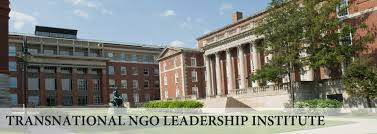 The TNGO Initiative and Leadership Institute (cntd.)
Tracking the academic and practitioner literatures on INGOs, leadership/management of organizational change in INGOs as well as on human rights and Rights Based Approaches, leadership development generally, digital NGO platforms and evaluation; 

Offering open enrollment as well as customized, in-house senior leadership training for INGO leaders since  2010
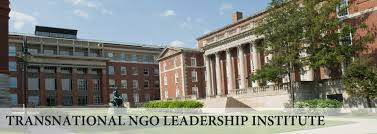 Sources
Case studies of Save the Children, Oxfam, CARE, Amnesty, Heifer (document review, interviews, participant observation)
Outcomes from INGO Learning Group on Organizational Change
Reflections from TNGO Leadership Institute sessions (both public and customized) and executive education training in public sectors

Literatures on leading and managing change in public, nonprofit and private sectors
7
[Speaker Notes: All case INGOs are International, global orgs]
Literatures
Bolman and Deal, Reframing Organizations: Artistry, Choice and Leadership
Galbraith, Designing Dynamic Organizations
Bridges, Managing Transitions: Making the Most of Change
Kotter, What Leaders Really Do
Lindenberg and Bryant, Going Global: Transforming Relief and Development NGOs
Stroup and Wong, The Institutional Design of International NGOs
Jaywawickrama, Adaptation and Change in Six Globalizing NGOs
International Civil Society Center: Strategic Governance Reform; Riding the Wave, etc.
8
Assessment approach
For internal and external learning, not so much for accountability
Focus on leading and managing
Include unintended consequences
Enabling/disabling factors
Drivers; establishment urgency







Retaining independence while being outside-in
9
Assessment approach (ctnd.)
Coalition for change
Choices developed and made
Implementation issues and course adaptation
Preliminary results and issues still on horizon
Collaboration and conflict
10
Drivers for change
Greater outcomes
Greater credibility/relevance/legitimacy
More accountability
Greater efficiency
Changing TOC, change in role
Responding to changes external environment (geopolitics, competition etc.)
11
Nature of change
Governance reforms
Politics and power
People level
Culture change (most difficult and long term)
Effectiveness, accountability mechanisms
Achieving efficiencies
Managerial
12
Change management learnings
Balance structural with human resource, political and symbolic lenses
Focus on behaviors, norms and leadership development
Active and visible sponsorship from the top
Don’t make it too complicated!
You will always under communicate
13
Change management learnings (ctnd.)
Change management team needs to serve change, not other way around
Staff feel part of co-creation lessens chances of resistance
Psychological contract: sense of loss over value of what you offered in past
Terms/language matters!
14
Change management lessons (ctnd)
Sequencing and interdependence of different parts of change agenda
Be clear about non-negotiables; unearth unspoken paradigm/philosophical differences
Change always takes longer than you wish and costs more than you projected
Good relations among change champions matter
Balance of hard and soft powers
15
How do NGOs learn?
Occasional internal reviews
Use of management consultants to support mid-term internal evaluations
Use of academics to help document change process as well as what was learned in terms of leading and managing
Learning networks of change practitioners who attempt to go beyond description to comparative analysis
16
So what? The bottom line
How to stimulate good/useful learning as ‘external accompaniment persons’?
Analogies to Developmental Evaluation?
How to retain independence as outside-in person? 
Useful concepts of ‘Four Frames’; ‘Star model’ and ‘Change Transitions’
17
Further information
Publications presented here: 
http://www.maxwell.syr.edu/moynihan/tngo/Publications/

Additional information at the TNGO Initiative website:
http://www.maxwell.syr.edu/moynihan_tngo.aspx
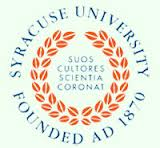 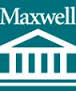 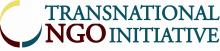